LgV33 Semitské jazyky
Mgr. Matyáš Foltýn
Typologické rozčlenění písem
logografické písmo
slabičné písmo
alfasylabické písmo (abugida)
alfabetické písmo (abeceda)
konsonantické písmo (abdžad)
我不是马
アメリカにはクマがいます
ᓄᖅᑲᕆᑦ
αλφαβητικό σύστημα γραφής
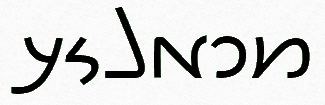 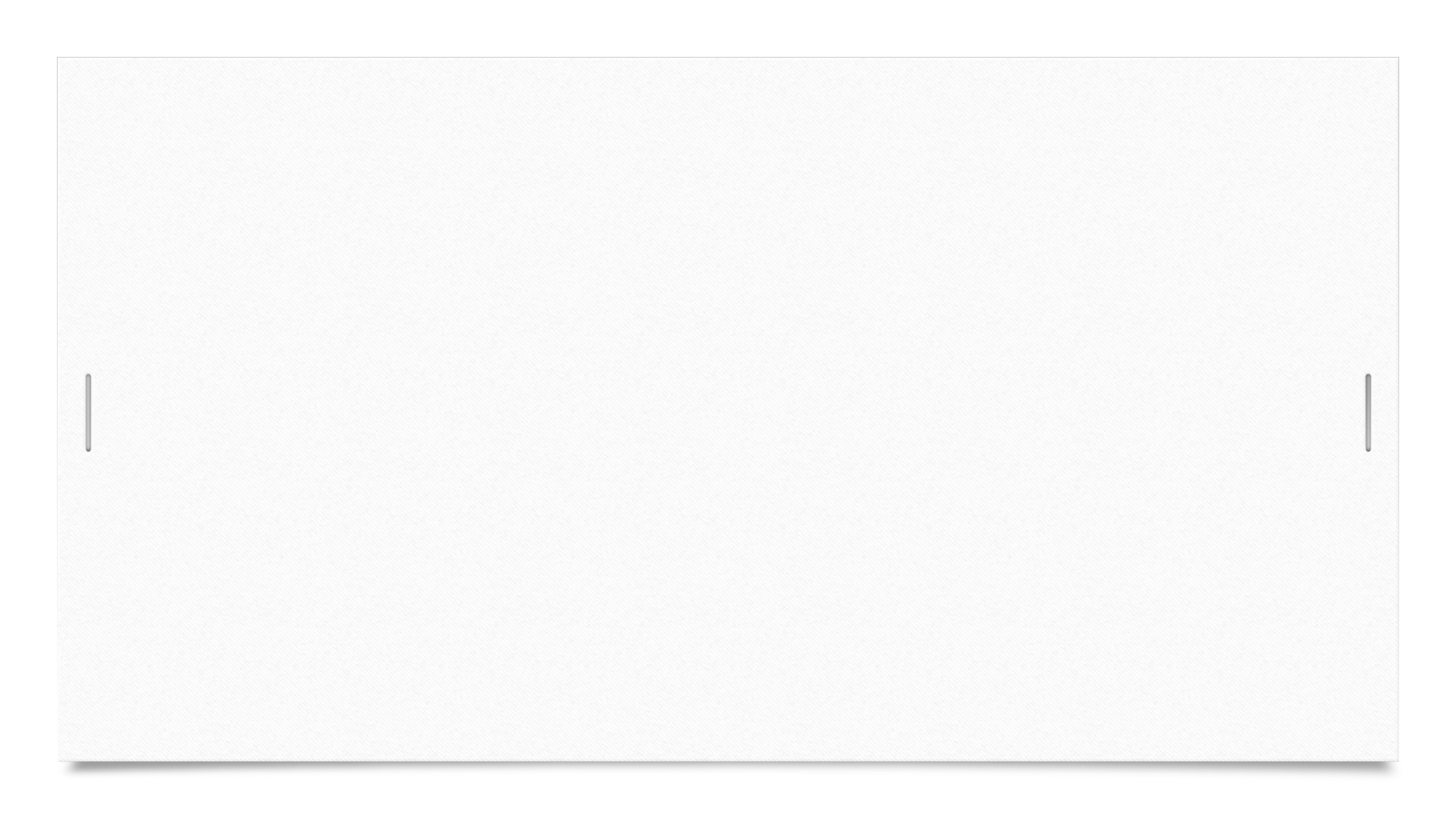 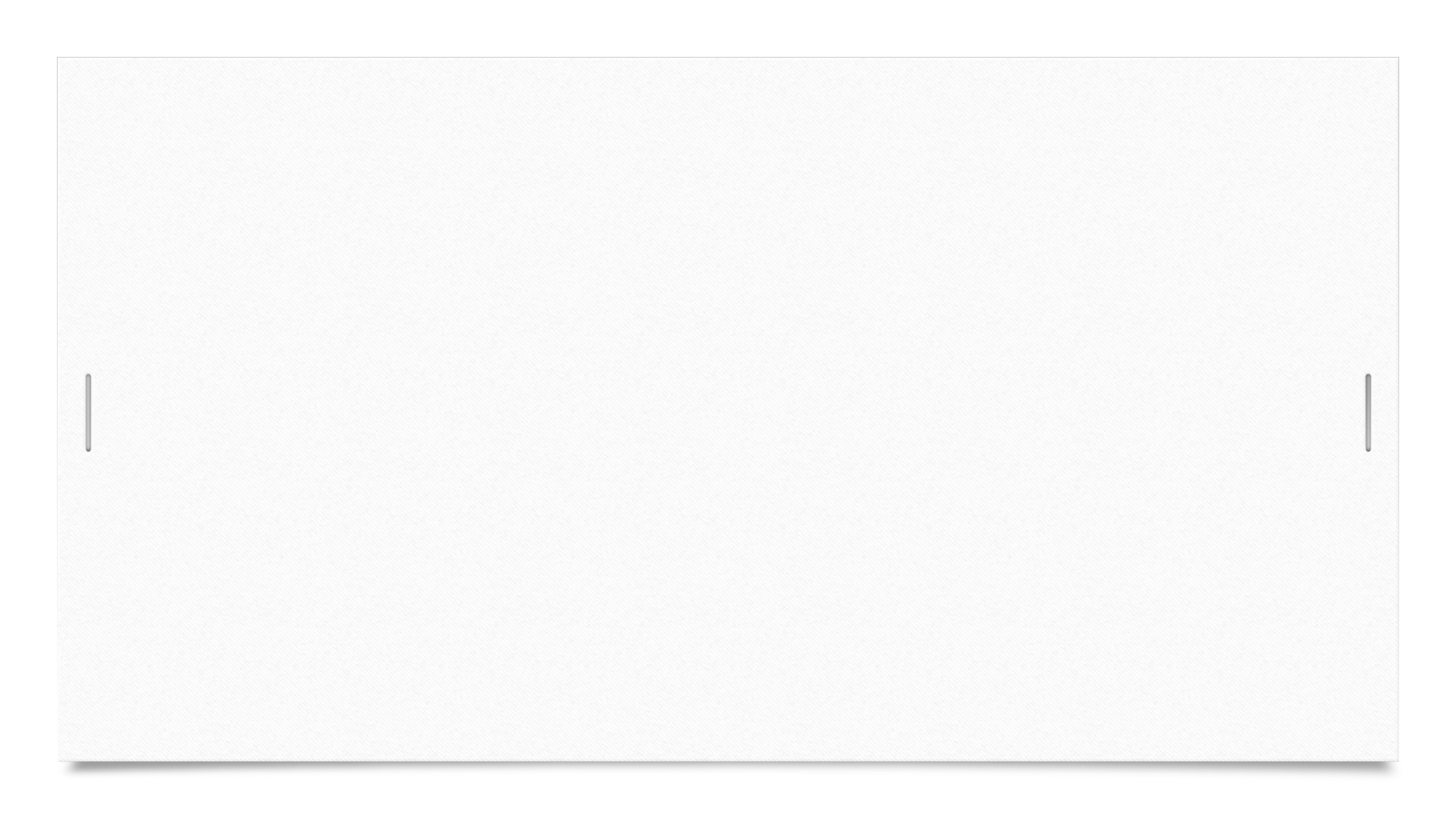 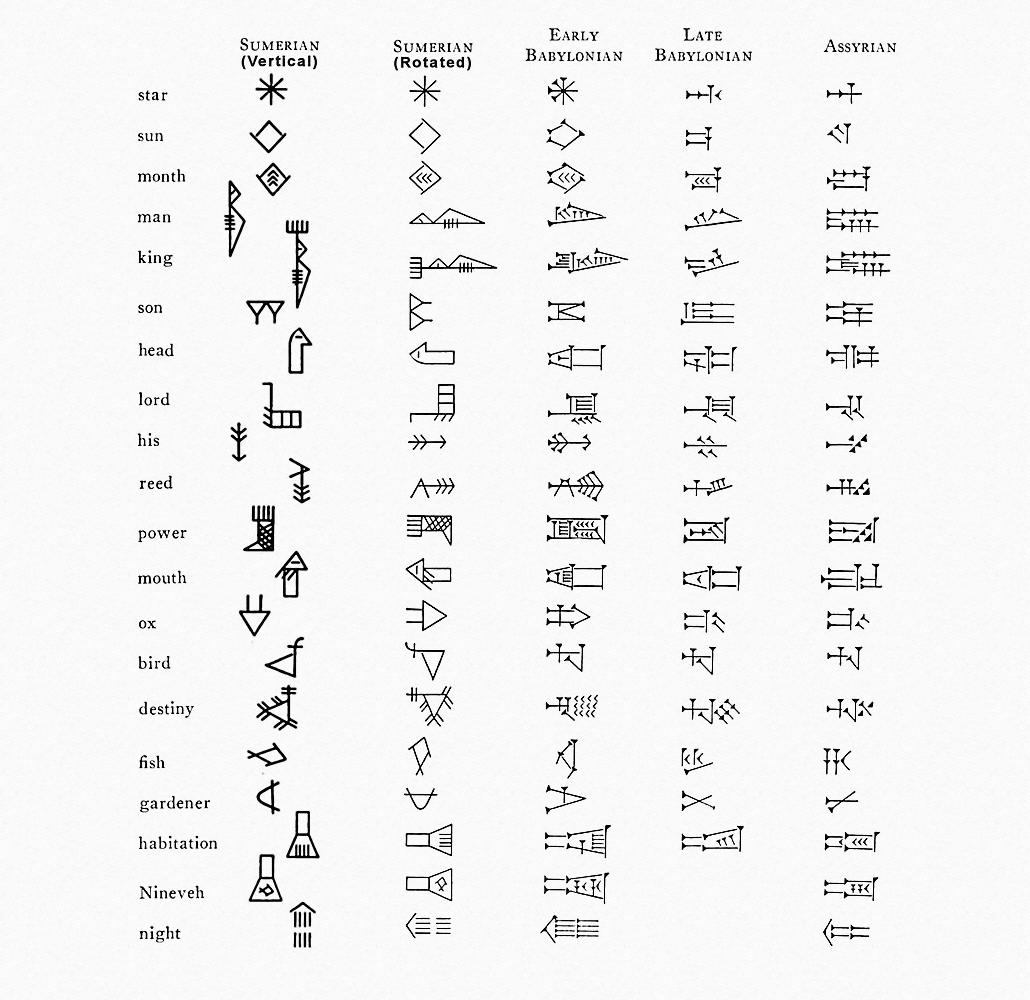 Sumersko-akkadské klínové písmo
vznik písma
logogramy a sylabogramy
změna směru a otočení o 90°
přejetí písma Akkaďany
procesy a problémy
užívání
dceřiné systémy
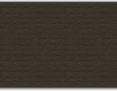 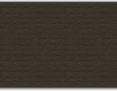 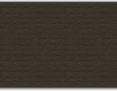 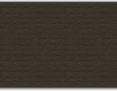 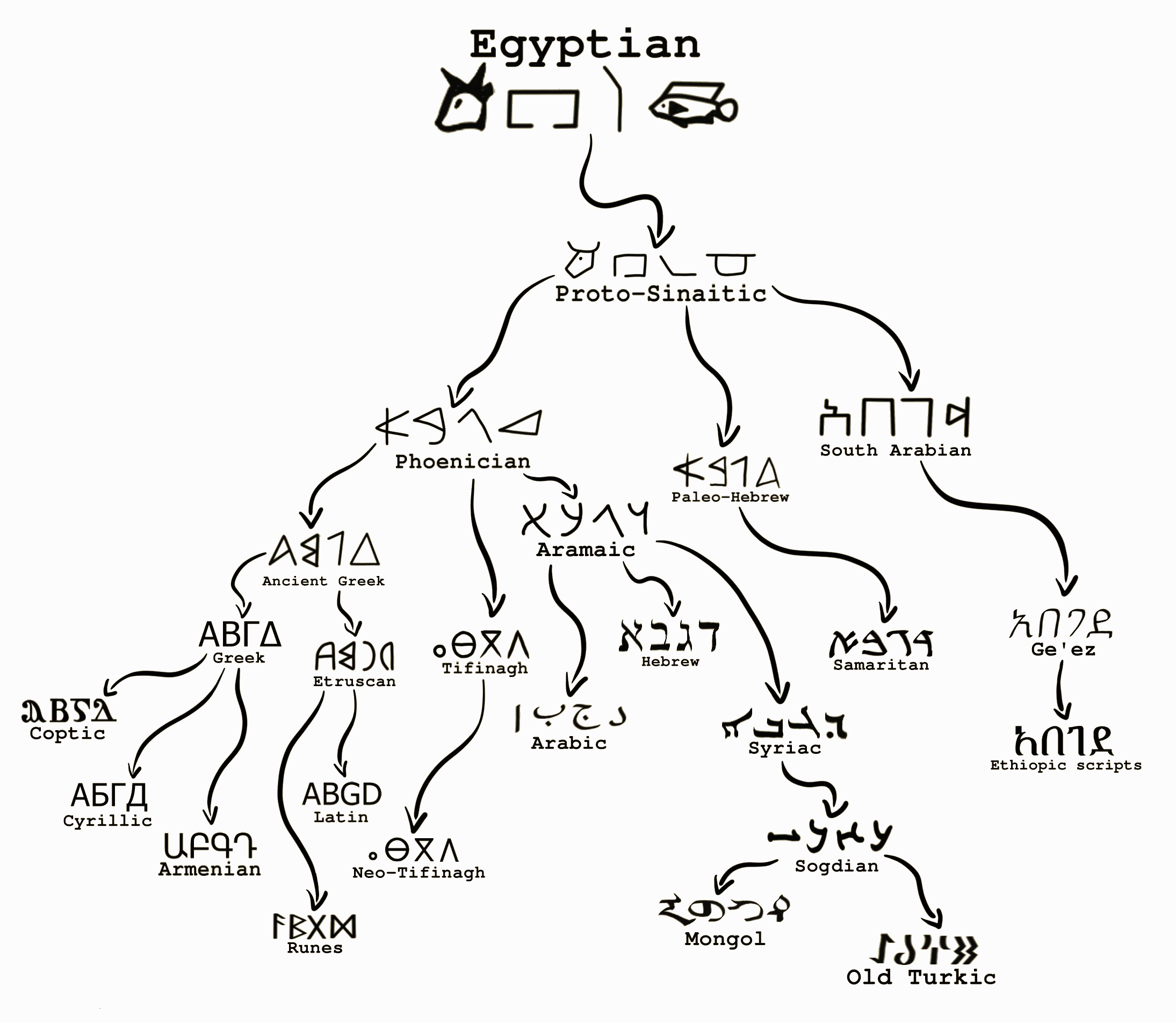 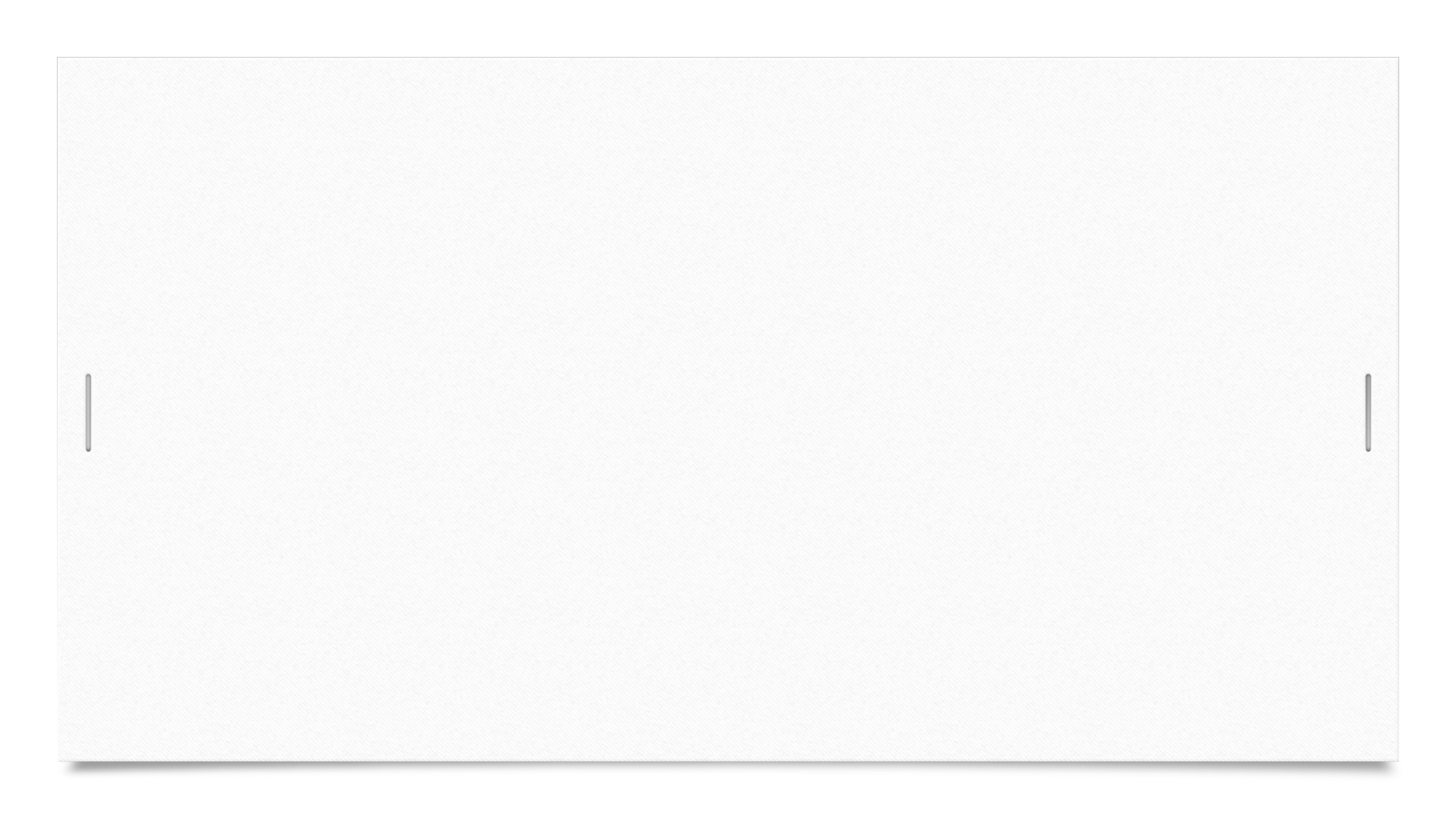 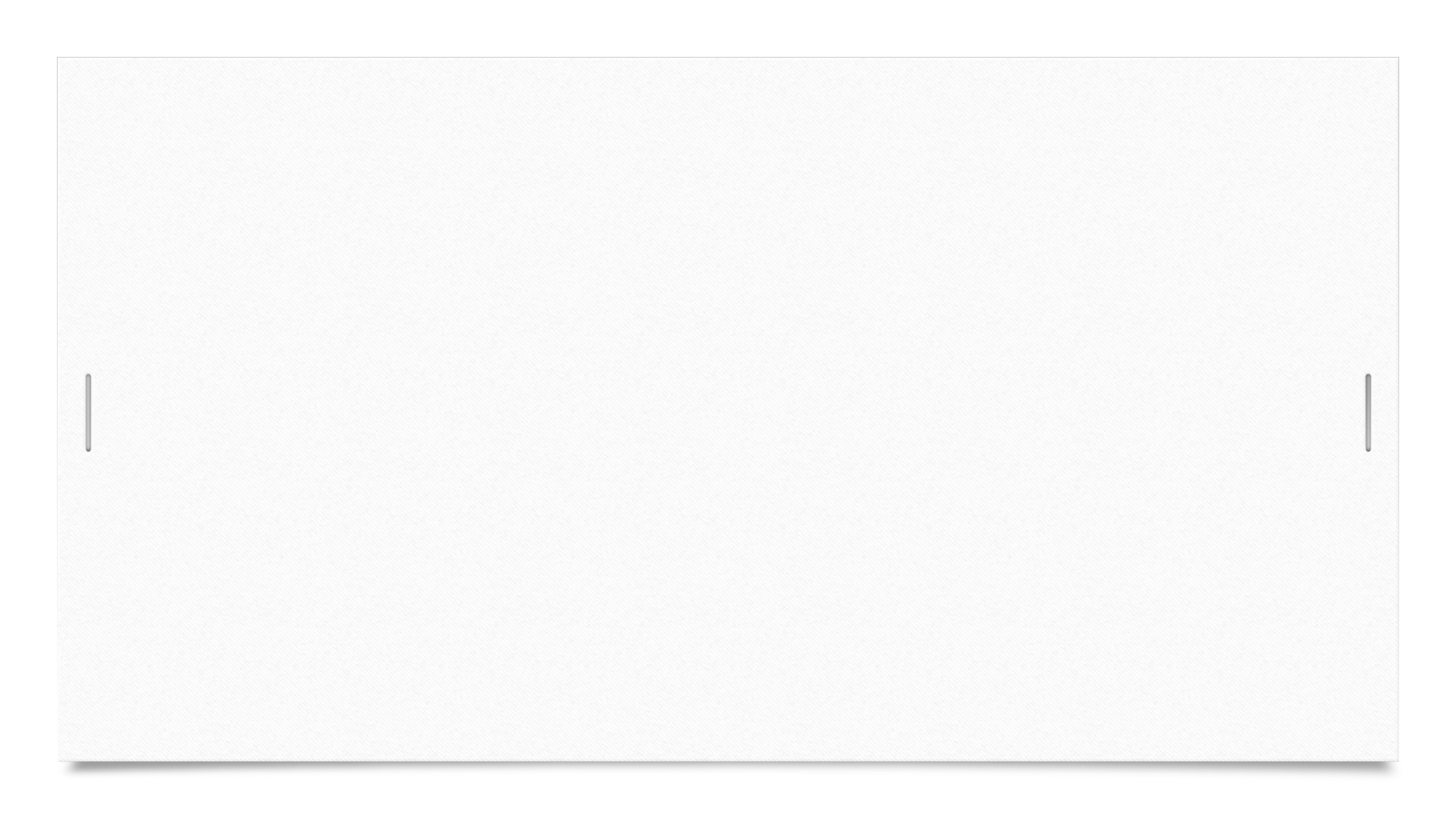 Protosinajské písmoa další vývoj semitských písem
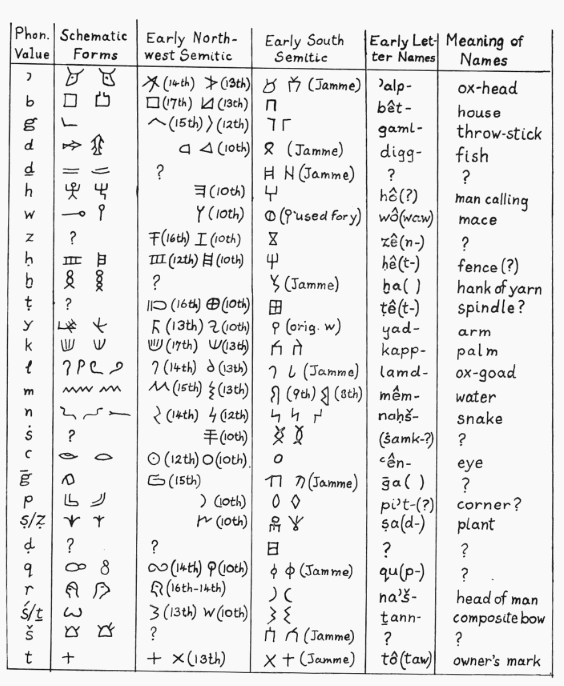 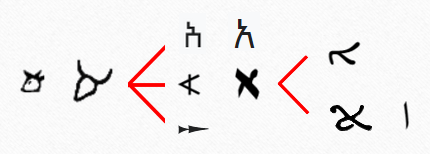 konsonantické písmo
vznik
doklady & užívání
grafický vývoj a dceřiné systémy
ugaritické písmo?
fénické písmo
jihoarabské písmo
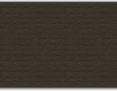 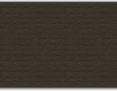 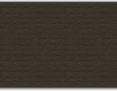 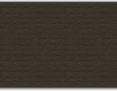 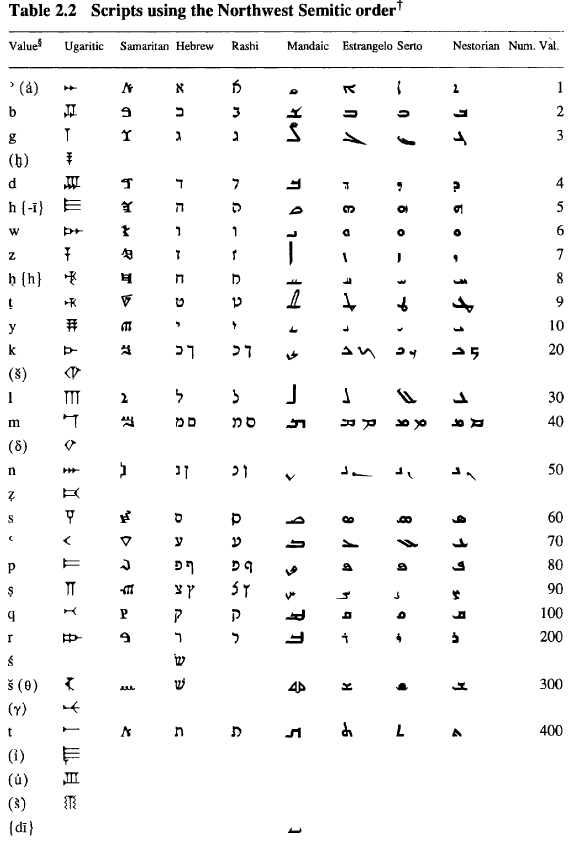 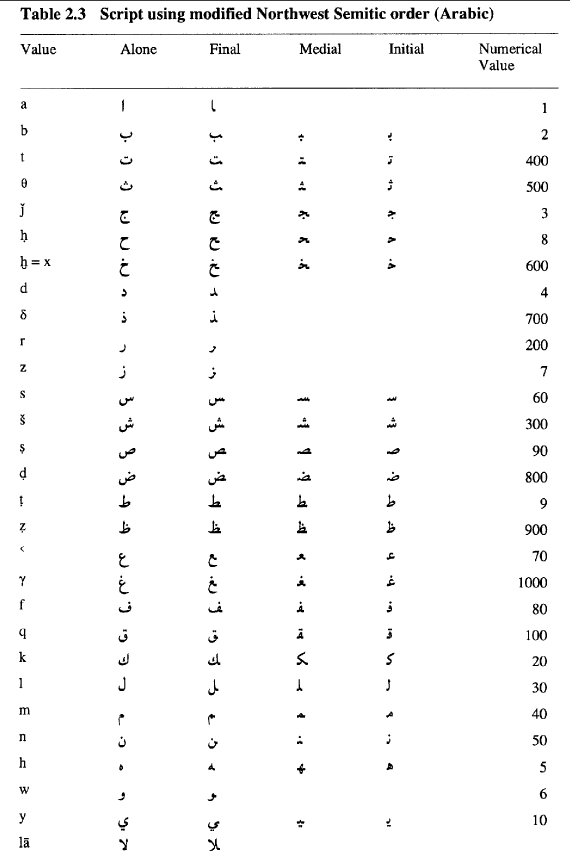 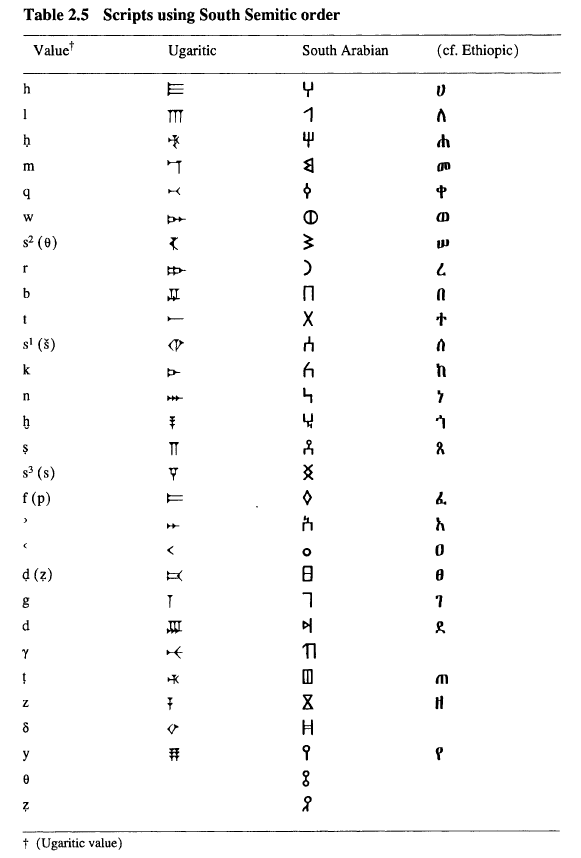 Ugaritické klínové písmo
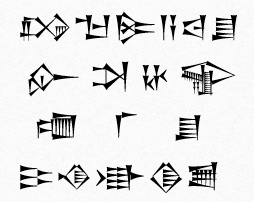 konsonantické písmo
vznik a užívání
z protosinajského nebo jen inspirace?
pseudohieroglyfické byblijské písmo?
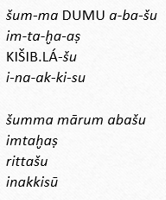 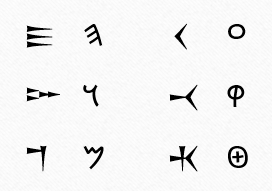 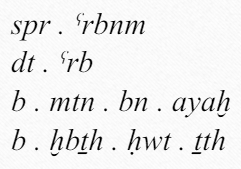 Fénické písmoPaleohebrejské a samaritánské písmo
konsonantické písmo
pokračování písma protisinajského
rozšíření a užívání
punská varianta
samostatné číslovky
dceřiné systémy
paleohebrejské písmo
aramejské písmo
alfabeta > latinka, cyrilice, futhark
libyjsko-berberské písmo
paleohebrejské písmo
pouze kulturní vyčlenění
dceřiné samaritánské písmo
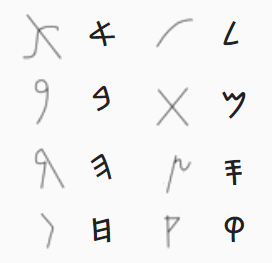 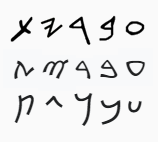 Aramejské písmoSyrské a mandejské písmo
konsonantické písmo
dceřiný systém písma fénického
vývoj a vznik psací varianty
imperiální aramejské písmo
syrské písmo (a další aramejská psací)
užívání a rozšíření
dceřiné systémy
hebrejské písmo
nabatejské písmo > arabské písmo
pahlaví > avestánské písmo
kharóšthí
bráhmí > sev. a již. bráhmická písma
syrské písmo > sogdské > mongolské
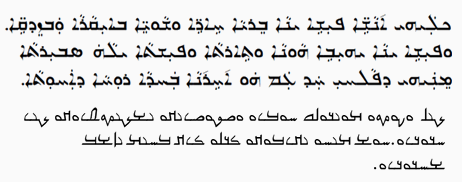 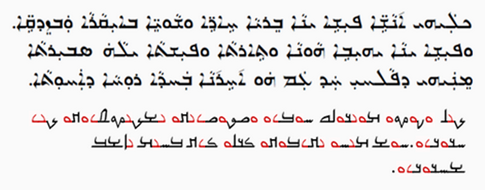 Hebrejské písmo
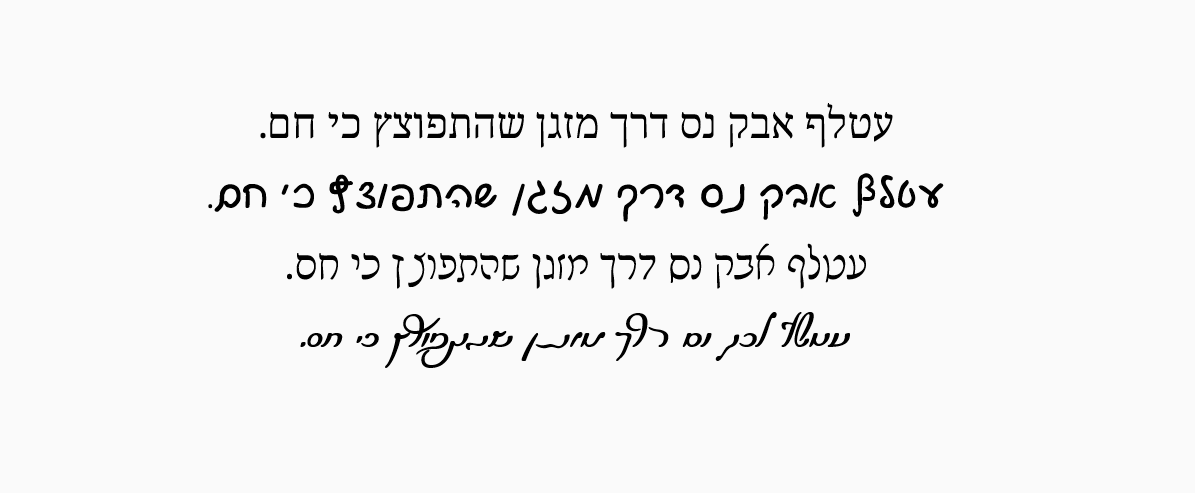 konsonantické písmo
dceřiný systém písma aramejského
rozšíření a užívání
varianty
kvadrátní
aškenázská kurzivní
rashi
solitreo (sefardská kurzivní)
diakritika (nikudot)
odlišení konsonantů
vokalizace
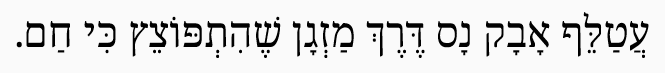 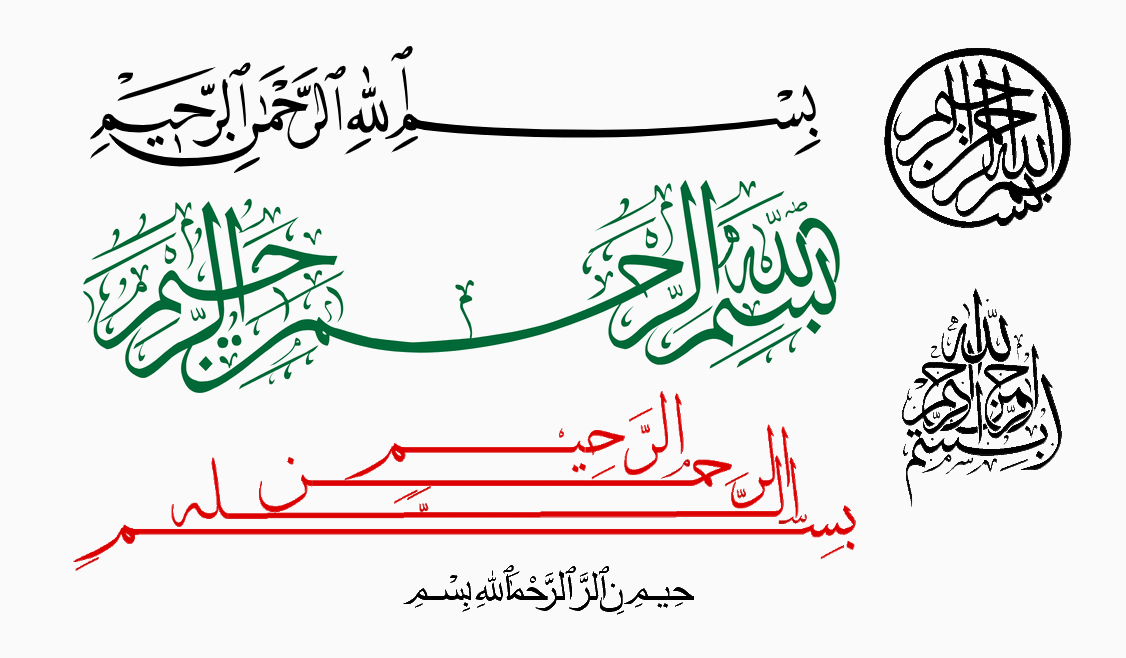 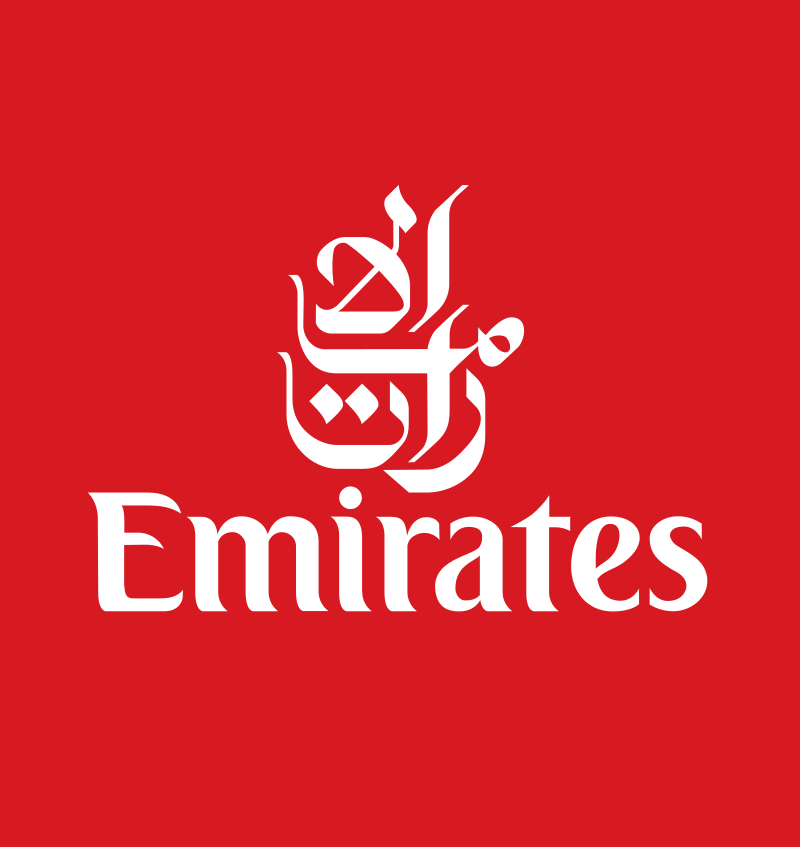 Arabské písmo
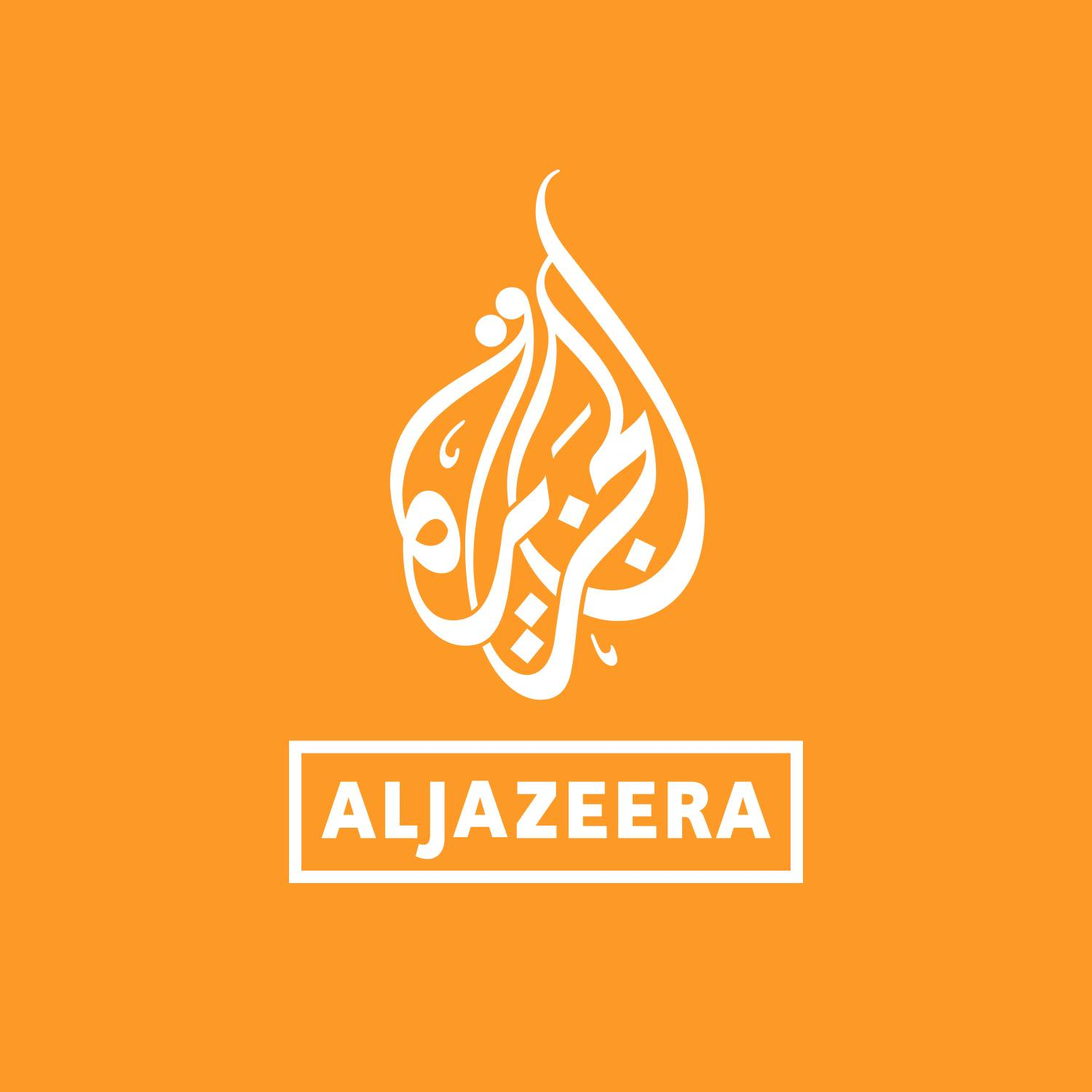 vychází z písma nabatejského
tj. kurzivní písmo aramejské
konsonantické písmo
pouze souvislá psaná forma
změna pořadí písmen
diakritika a vokalizace (i‘džám, taškíl)
rozsáhlá kaligrafie
užívání a rozšíření
využití pro jiné jazyky
afroasijské
nigero-konžské
nilo-saharské
turkické
kavkazské
indoevropské
drávidské
sino-tibetské
austronéské
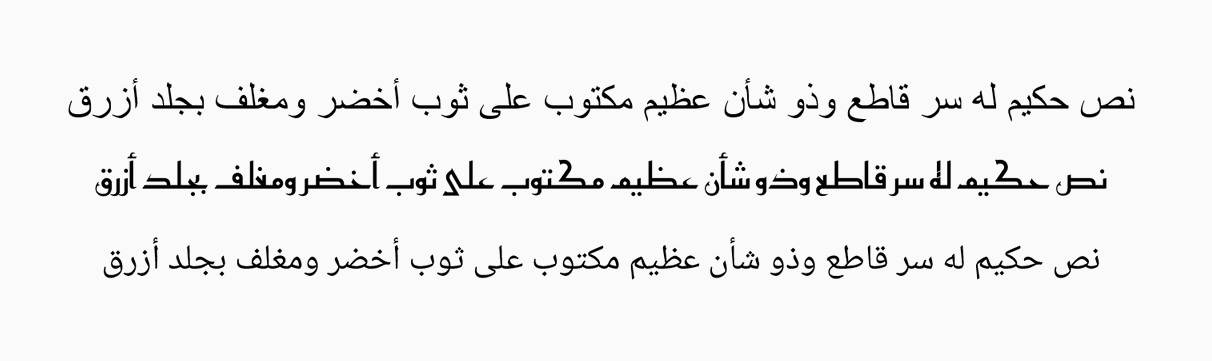 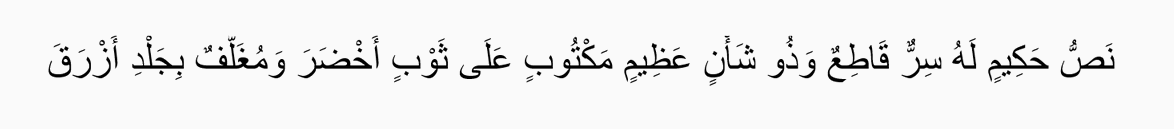 Jihoarabské písmoGe‘ez
konsonantické písmo
dceřiný systém písma fénického
užívání a rozšíření
dceřiný systém ge‘ez
vznik a rozšíření
změna v abugidu
úprava pro moderní etiopské jazyky
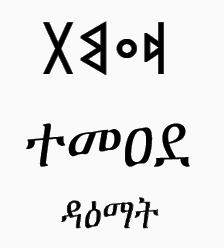 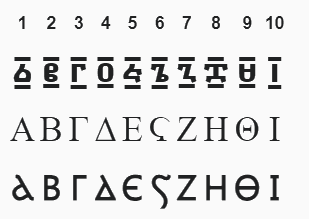 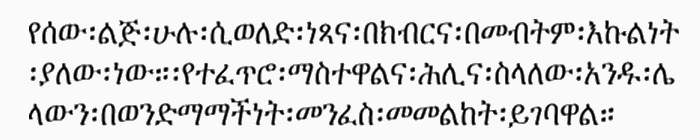 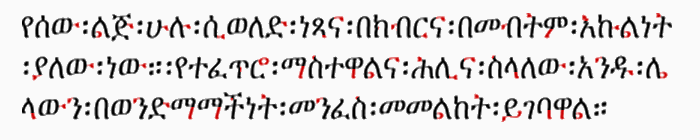 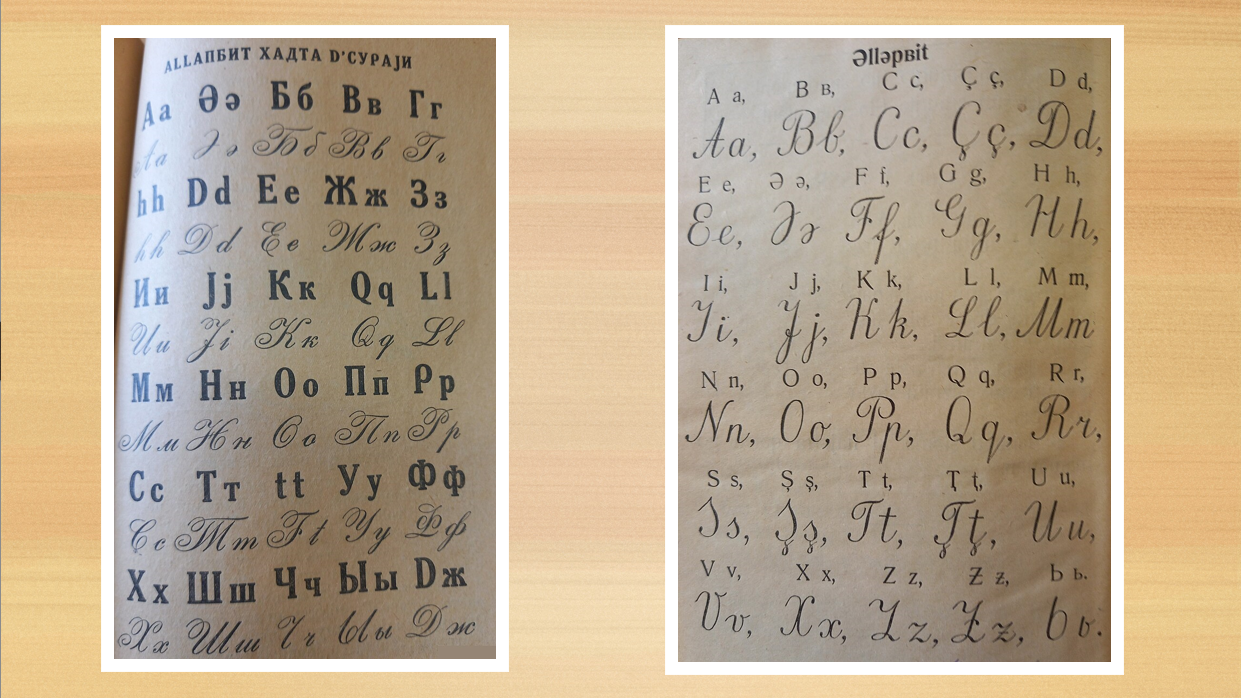 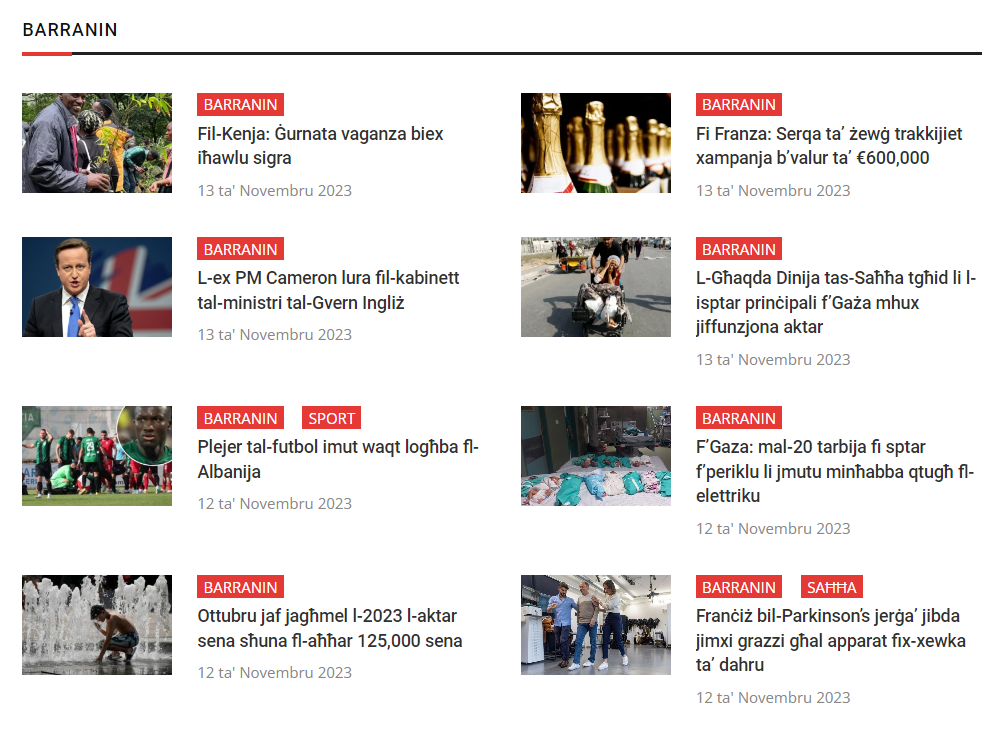 „Nesemitská“ písma semitských jazyků
maltština
od vyvození ze sicilské arabštiny psána latinskou abecedou
standardizována v roce 1866
aramejština v Sovětském svazu
cyrilice a z ní nucený přechod na latinku, načež ukončení oficiálního uznání jazyka komunity

aramejština ve Švédsku
Písma semitských jazyků
.logografické písmo
slabičné písmo
alfasylabické písmo (abugida)
alfabetické písmo
konsonantické písmo (abdžad)
𒀝𒅗𒁺𒌑

አማርኛ
il-Malti
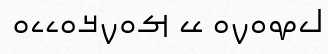 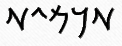 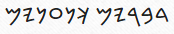 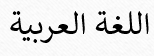 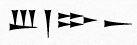 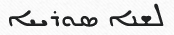 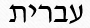